Cellular Respiration Review
Overall Reaction:Reactants, products, when in the process, where in the cell
+    				+
Overall Reaction:Reactants, products, when in the process, where in the cell
C6H12O6	+    6 O2	  6 H2O	+   6 CO2


 Glycolysis	       ETC	        ETC 	        Krebs


Cytoplasm	    INNER MEMBRANE 	       Matrix
Label and Identify where the reactions occur
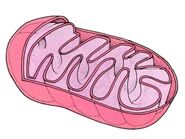 Label and Identify where the reactions occur
Outer membrane 					
Inner membrane(ETC) 					
Intermembranous space				

Matrix(Krebs Cycle) 
Cristae 
Cytoplasm (Glycolysis)
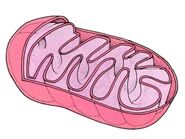 Energy Yields
Glycolysis

Krebs

ETC

Total
Energy Yields
Glycolysis = 2 ATP – It requires 2 ATP to split the glucose and generates 4 ATP as a result, so we only count a total of 2

Krebs = 2 ATP

ETC = 34 ATP 
Each NADH provides enough energy to generate 3 ATP and Each FADH2 provides enough energy to generate 2 ATP
10 NADH = 30 and 2 FADH2 = 4
Total = 38 ATP
Glycolysis
Glycolysis
Kreb’s Cycle
Kreb’s Cycle
ETC
ETC
a. Intermembranous Spaceb. Inner Membranec. Matrixd. ETCe. NADHf. NAD+g. H+h. O2i. H2Oj. ATP Synthasek. ADP + Pl. ATP
Types of Fermentation
Types of Fermentation
Path of a Red Blood Cell Through The Body
Vena Cava   Right Atrium  Atrioventricular Valve  Right Ventrical  Semilunar Valve  Pulmonary artery   lungs     pulmonary vein Left Atrium     Atrioventricular valve    Left Ventrical     Semilunar Valve      Aorta  Arteries     Atertioles      Capillaries      Venules  Veins    Vena Cava
Control of Respiration
Contraction of Diaphragm and Intercostal muscles 

CO2 concentrations increase forming carbonic acidpH of blood decreasesHigher external pressure forces air into lungsEnlargement of Rib Cage
Diaphragm and intercostal muscles relax expelling air
Lower pressure inside lungsChemosensors in medulla oblongata and carotid artery signal diaphragm to contract harder and more often to increase the flow of air into and out of lungs
CO2 concentrations increase forming carbonic acidpH of blood decreasesChemosensors in medulla oblongata and carotid artery signal diaphragm to contract harder and more often to increase the flow of air into and out of lungs
Contraction of Diaphragm and Intercostal muscles 
Enlargement of Rib CageLower pressure inside lungsHigher external pressure forces air into lungsDiaphragm and intercostal muscles relax expelling air
Aorta
Pulmonary 
Artery
Pulmonary Vein
Vena Cava
Semilunar Valve
Semilunar Valve
R. Atrium
L. Atrium
L. Ventricle
R. Ventricle
Atrioventricular Valve
Atrioventricular Valve
Bad Animation but informative
Good Animation 
Electron Transport Chain
The Heart